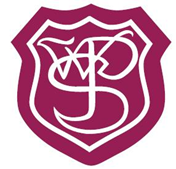 Positive Relationships
Feedback
Our Values – Respect, Responsibility and Kindness
Kindness is a powerful magic
Nice, positive message
Nice flexible approach, covering values that I would expect
So important and I totally agree – treat others the way you would like to be treated
Appropriate
My child is familiar with them
The classroom
Fully support
Good structure
Should be followed consistently – all staff been asked to do so and slt monitoring
Fair
Procedures sound good
Well constructed
Good to know if incident goes on the tap sheet in a timely manner - 
Good plan
The classroom
Is this really going to happen? – yes, it does happen
Is it Enough? in line with WLC and pivotal training
A daily monitoring sheet for some pupils would have more impact – a week is a long time before discussing – some individuals have daily communication supports in place, considered on an individual basis
If a sanction already been given – bringing it up a week later seems unfair – if consequence been given discussion will have taken place.
The classroom
Pupils need a consequence at the time of unacceptable behaviour – sometimes They do, sometimes it is not possible, sometimes it’s not appropriate … but it always happens
Strict consequences required – we have a range of consequences available to use. Age and stage appropriate and in line with WLC and pivotal training
Parents  should be notified about behaviours their child is doing – parents receive an email after a loss of break on a Friday if not already been informed. Workload may mean a generic email but it will give reason for loss of break 
Good but parents should be made aware – they are if consistent or more serious
The Playground
Pupils losing free time should be last resort 
Loss of break may not be effective for all children
Parents of hurt pupil should be informed so they can be monitored for injury, emotional or behavioural changes
Are WLC informed about repeat offences and offenders? Discussions with our education officers and appropriate recording at school and council level
Ok
Stricter consequences for pupils who continually physically assault others – depends on individual circumstances. We will continue to work with parents, carers and partner agencies
The Playground
Communication between playground workers and inside staff important – duplicate notes in place. One copy to class teacher, one to SLT so incidents can be followed up
Happy with the process
Parents should be more aware of their child’s behaviour at school
Pupils should say sorry with meaning rather than a quick sorry
100% agree
Fully support this – playtime is when children become more excited
Consequences
Good
100% agree
Making a meaning apology can be very powerful
Agree
Consequences
They seem insufficient as some children don’t care about loss of free time – most do
Good!
Ok
Exclusion needs to be considered as all children have to be considered – it is considered at an individual level
Fully agree
Would like to know if my child is involved in anything more than an apology – parents informed about any loss of break
agree
RAP 31
This is a great idea to reward expected or good behaviour
Feedback from my child is that RAP31 is more rewarding
Can outdoors be offered in this? – yes, Mrs Mayhew takes groups out, Mrs Howard takes PE, Rob takes pupils to the woods, class teachers take groups out
Don’t think this is good but understand why it is there – pupils need to understand that rights come with responsibilities
As Friday is a Half day it should be a learning day and not play – Phasing out over this session
RAP 31
Good idea
It is great
Good
If Rap 31 cannot be removed when does the loss of free time occur? breaks
TAP sheets
Is this enough? Do pupils not want to be on it? No pupils don’t want to be on it
Ok
Sounds good
Happily agree
Good
Is the TAP sheet kept throughout the primary school from P1-P7? Tap sheet for each individual class from P1-P7
It is good to keep a record
Anti-Bullying
100% agree – we try hard at home to teach values of kindness and accepting differences
Very much in favour of anything that helps tackle this issue
Have I received these links in an email? Yes – all parents sent out Policy leaflet by email with links
Consequences need to happen to those behaving in a bullying manner
Bullies must be dealt with severely as all children deserve to come to school free from intimidation – Williamston follows the national and wlc approach to bullying
Anti-Bullying
Williamston anti bullying policy is no good and that the school sweep everything under the carpet. The bullying child’s parents should be contacted  – Williamston follows the national and wlc approach to bullying
Bullying Always needs addressed and parents advised
Restorative approach
An effective method
Should be monitored for patterns
What happens when the same child repeatedly gets asked the same questions? What next? – work with pupils, parents and partners to support all
Parents should be contacted immediately if a situation is escalated
A good approach to use in the right circumstances
Restorative approach
Thoughtful and strategic approach to dealing with conflict
Good words but some pupils do not accept their actions impact on others – continue to work with pupils, parents and partners to support all
School going in the right direction
100% agree
How we promote positive relationships
All sounds good
We like the constructive attitude of the school
Parents need to continue to nurture their children at home to promote positivity at school
Like how older pupils help younger pupils – the school has this right
Very happy with schools approach
How we promote positive relationships
My child says that house captains cheat when adding up points – systems in place to double check counting
My child really likes the house point system
The buddy programme is really good